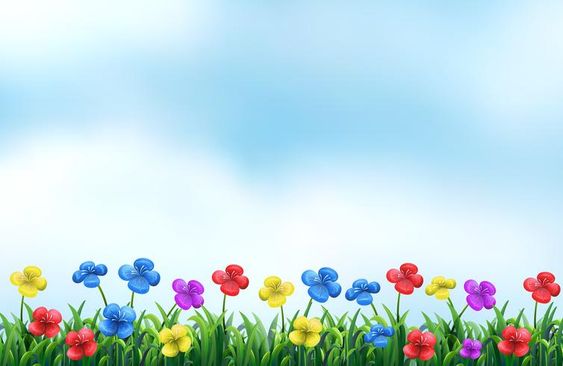 TRƯỜNG TIỂU HỌC QUANG TRUNG
Sách kết nối tri thức với cuộc sống – Lớp 4
 Năm học 2024-2025

MÔN: TOÁN
Nhân với số có một chữ số – Tiết 1
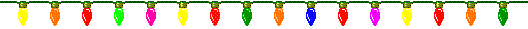 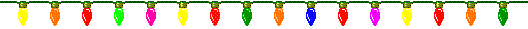 Giáo viên: Lê Thị Hường
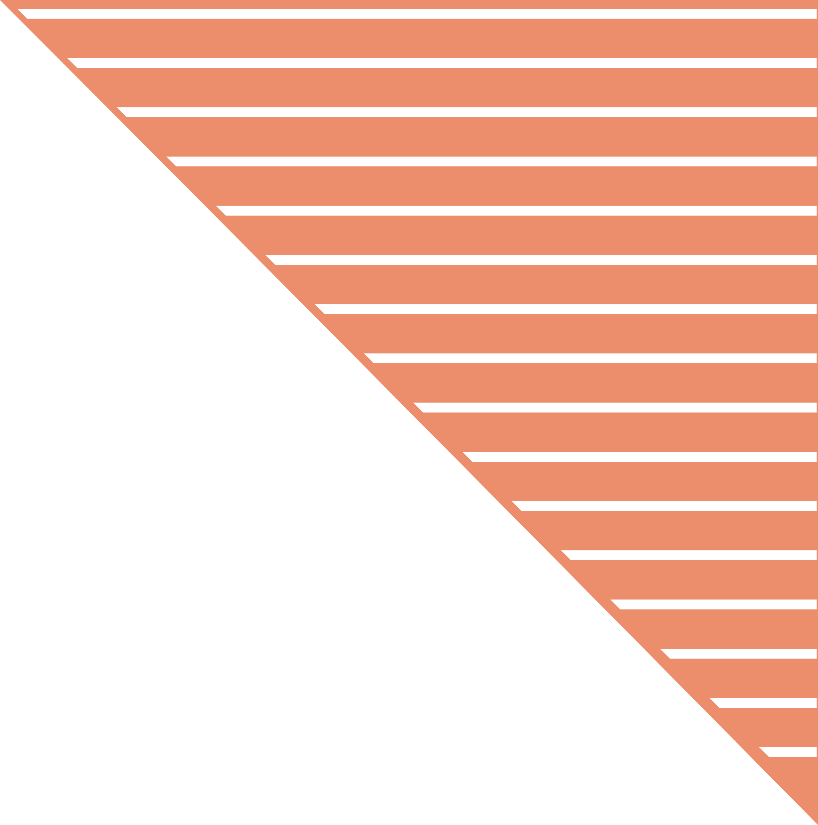 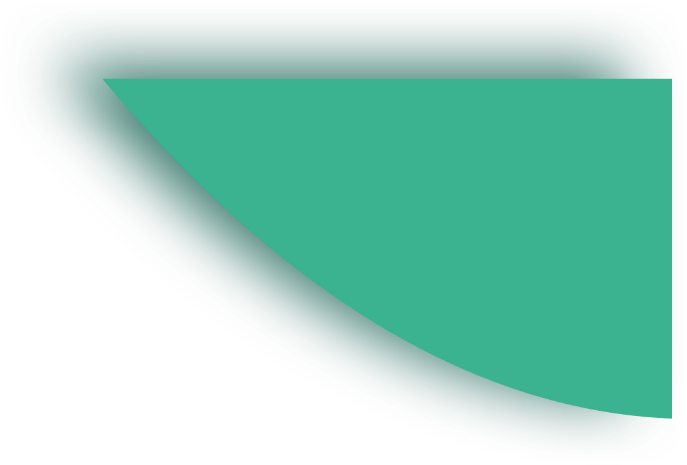 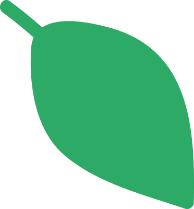 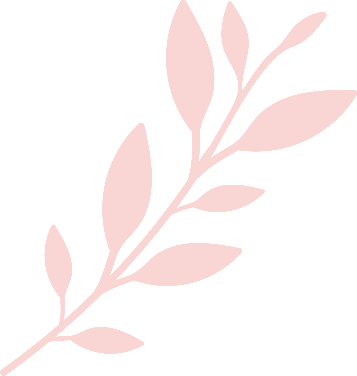 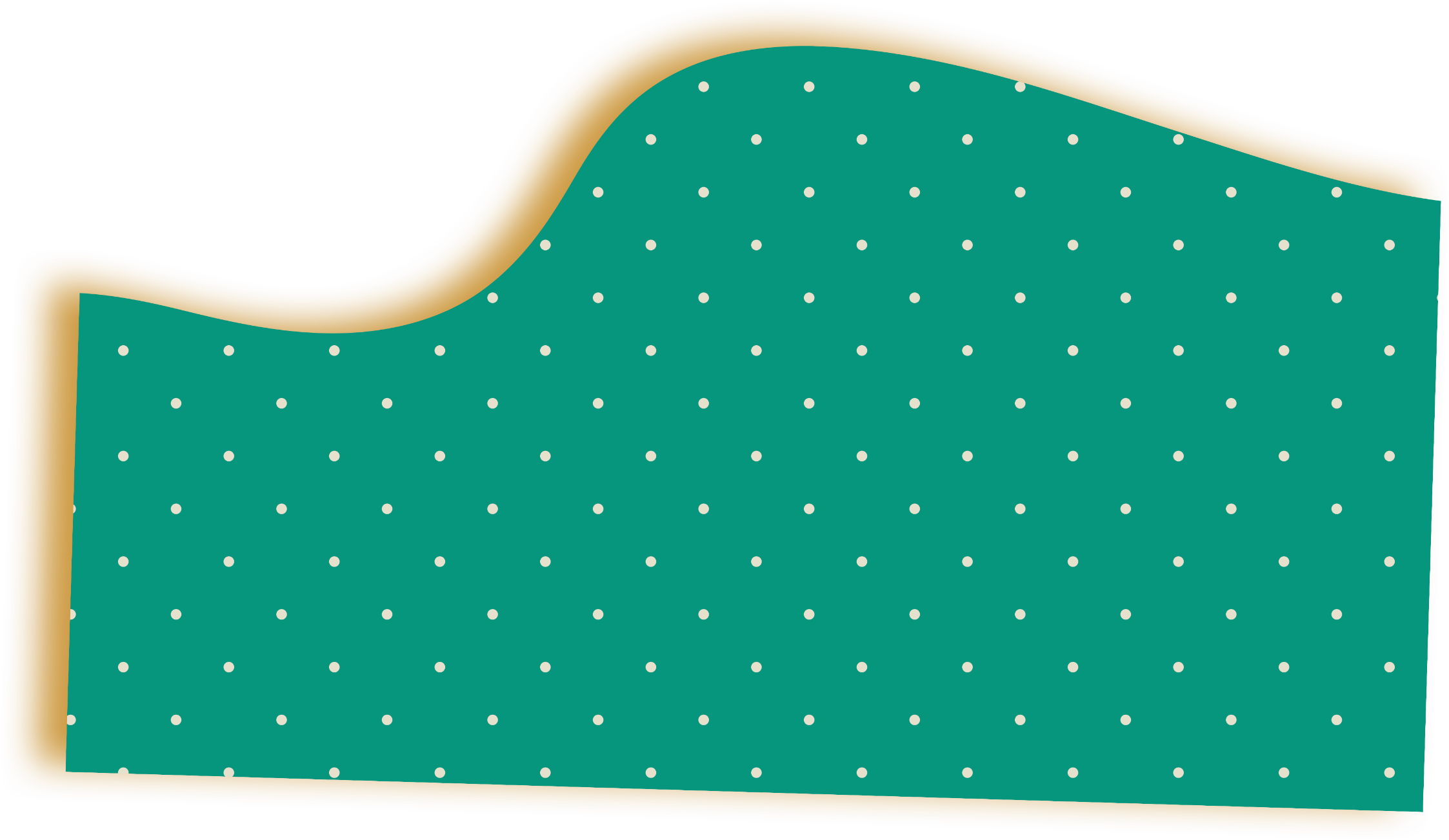 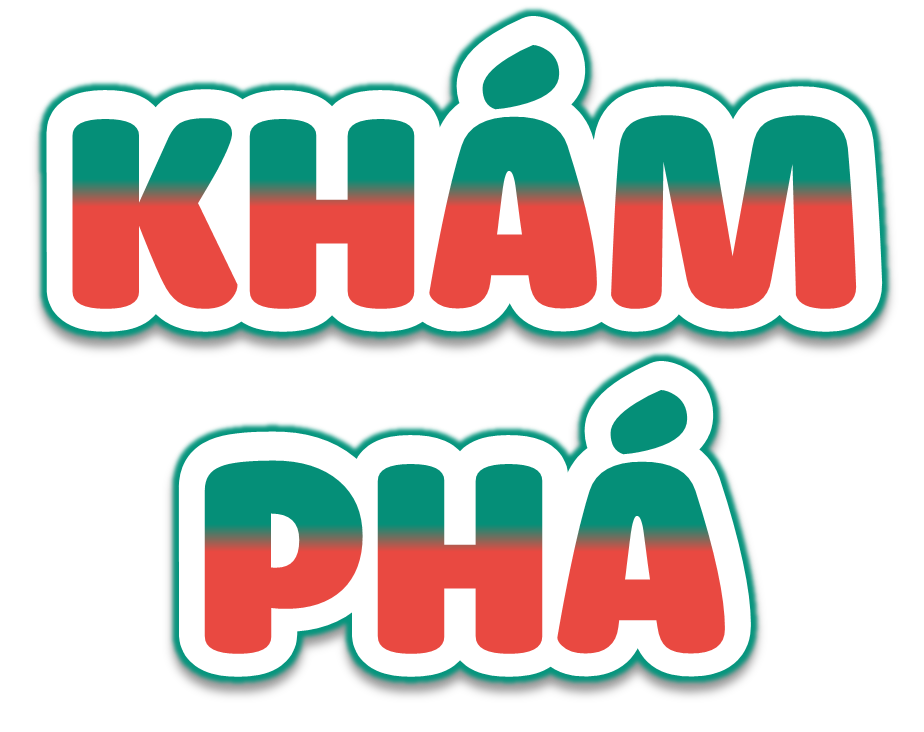 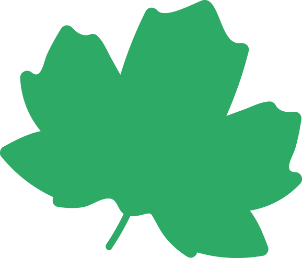 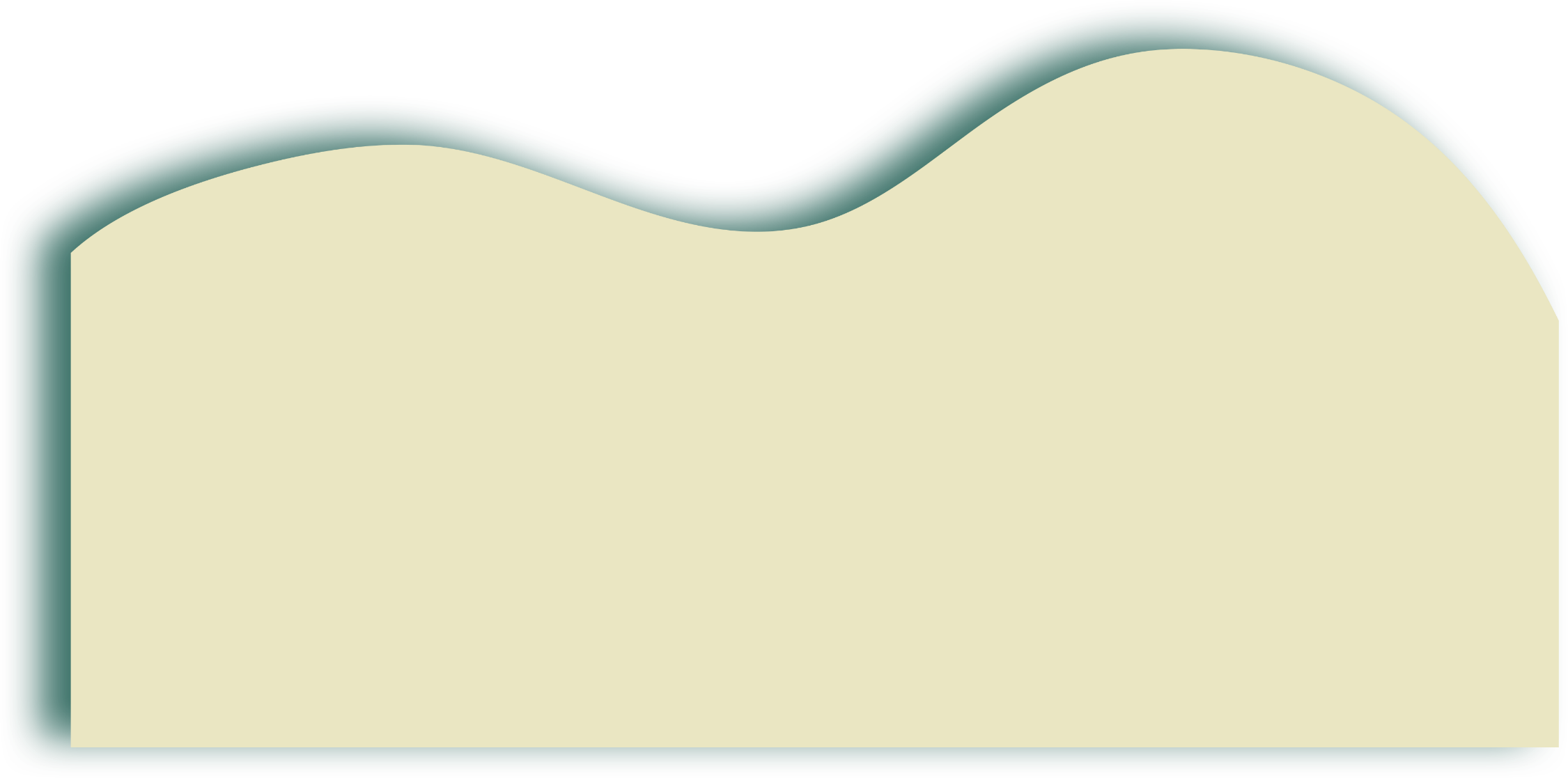 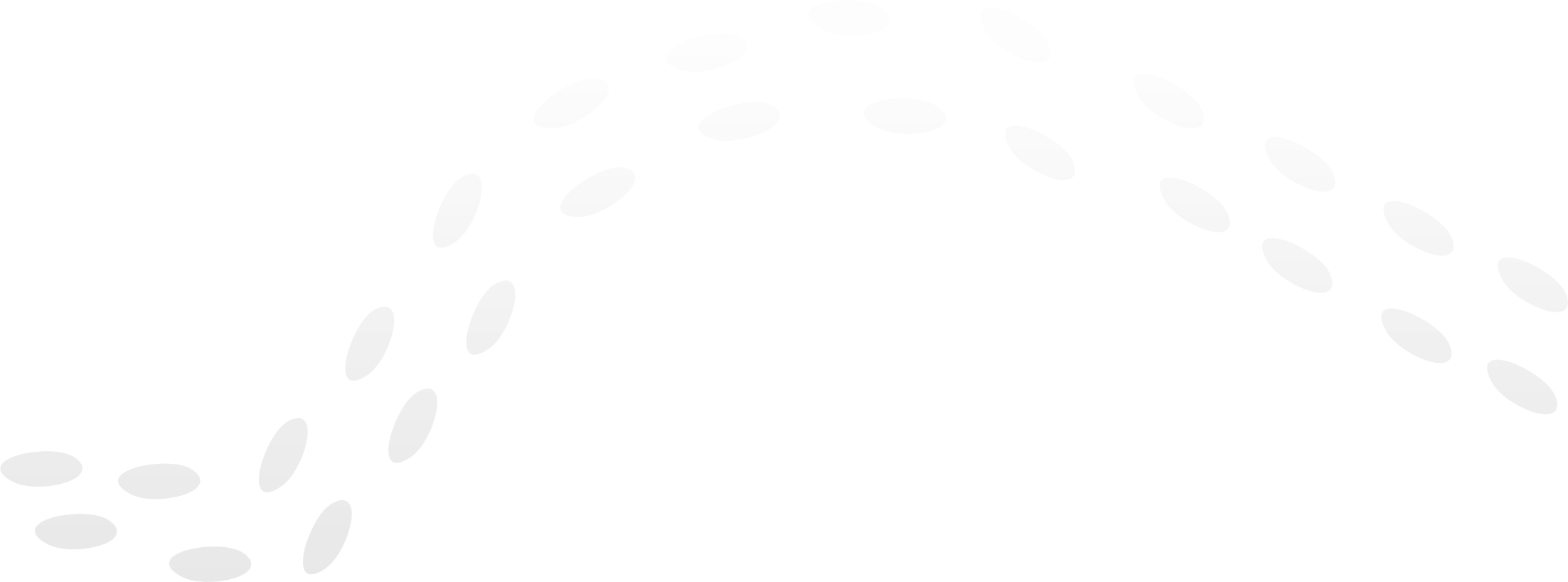 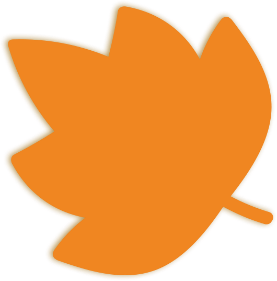 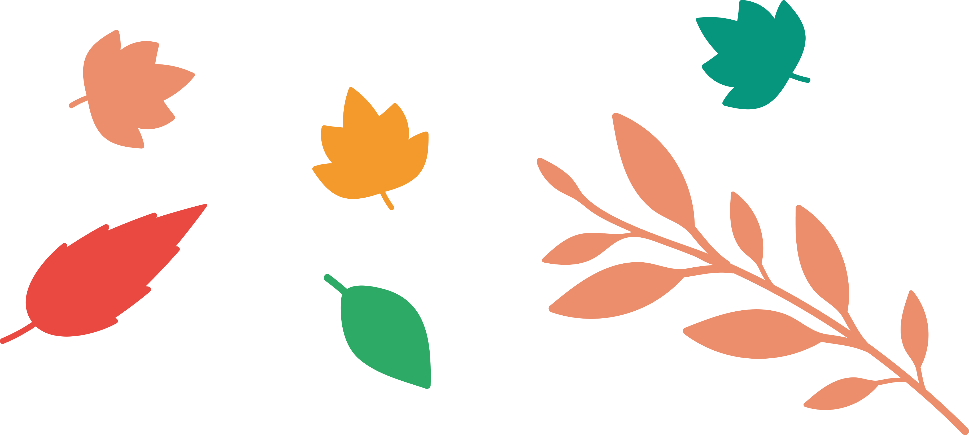 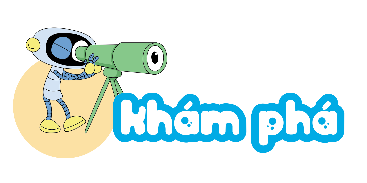 Trong 7 ngày, nhà máy đó sản xuất được bao nhiêu chiếc khẩu trang nhỉ?
Mỗi ngày nhà máy sản xuất được 160 140 chiếc khẩu trang.
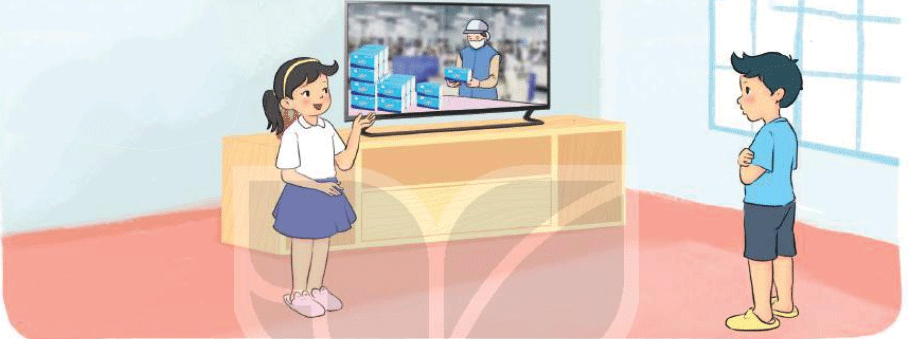 160 140
               7
7 nhân 0 bằng 0, viết 0.
x
7 nhân 4 bằng 28, viết 8 nhớ 2.
11
2
0
9
8
0
7 nhân 1 bằng 7, thêm 2 bằng 9, viết 9.
160 140 x 7 = ?
160 140 x 7 = 1 120 980
7 nhân 0 bằng 0, viết 0.
7 nhân 6 bằng 42, viết 2 nhớ 4
7 nhân 1 bằng 7, thêm 4 bằng 11, viết 11.
214 325                              
               4
341 231                              
               2
x
x
8
5
7
3
0
0
Làm thêm vào nháp
6
8
2
4
6
2
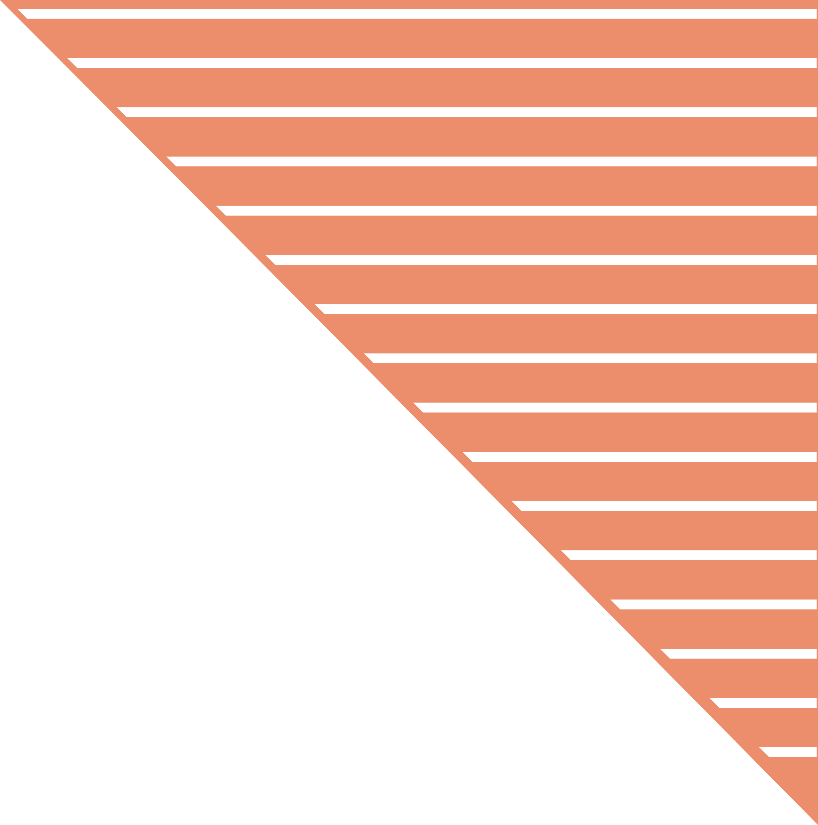 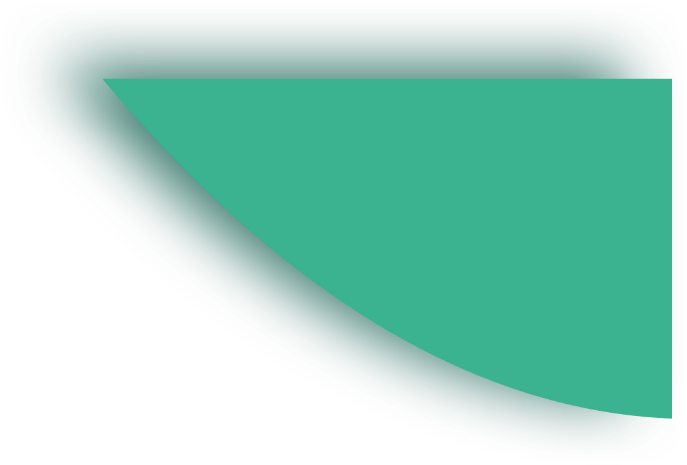 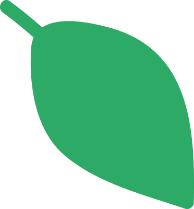 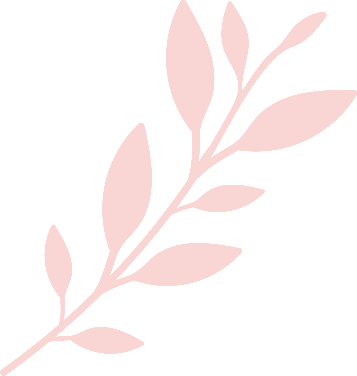 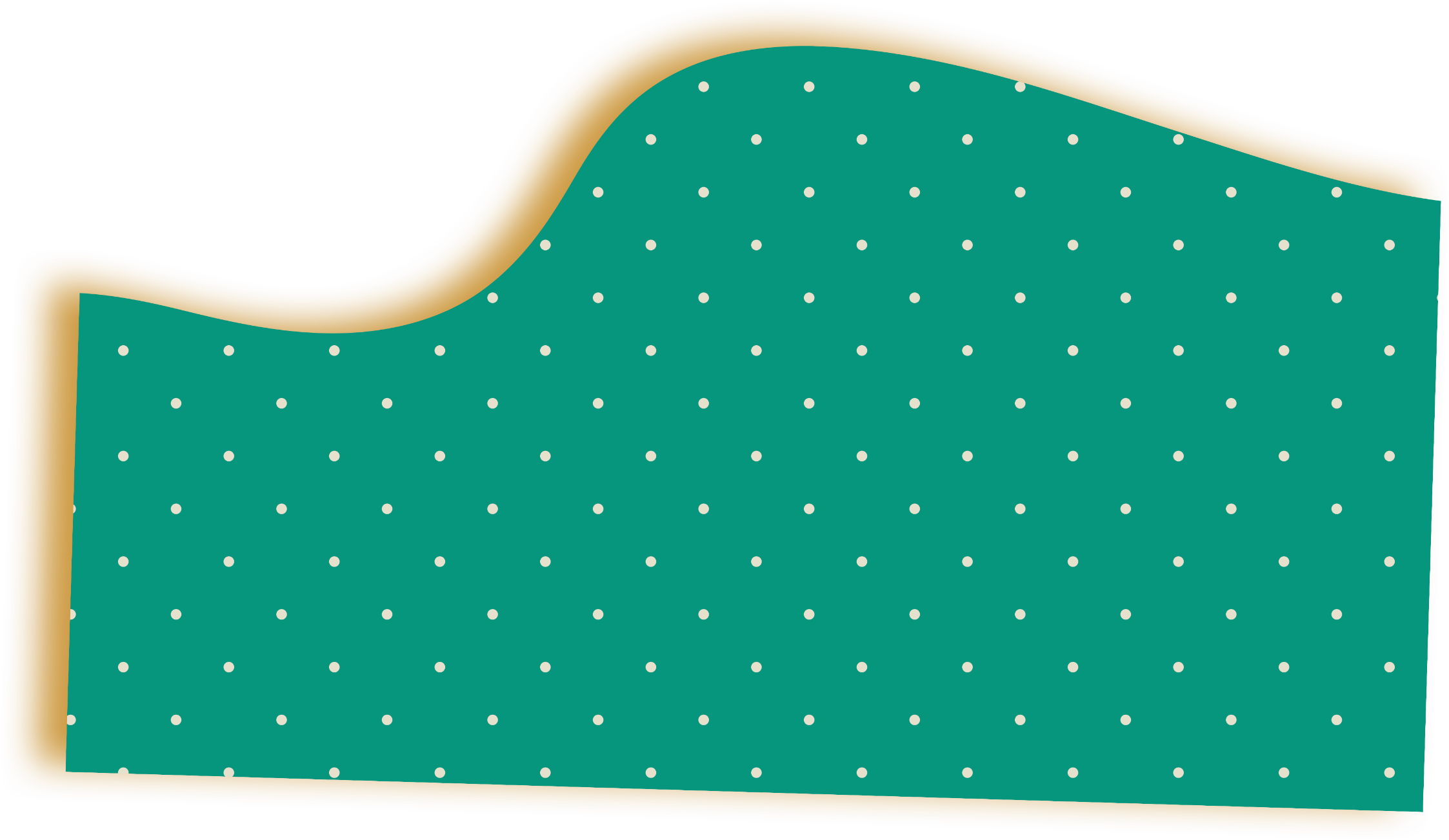 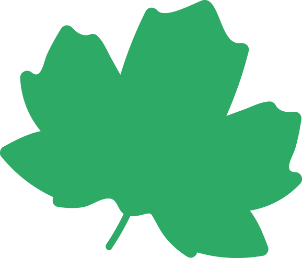 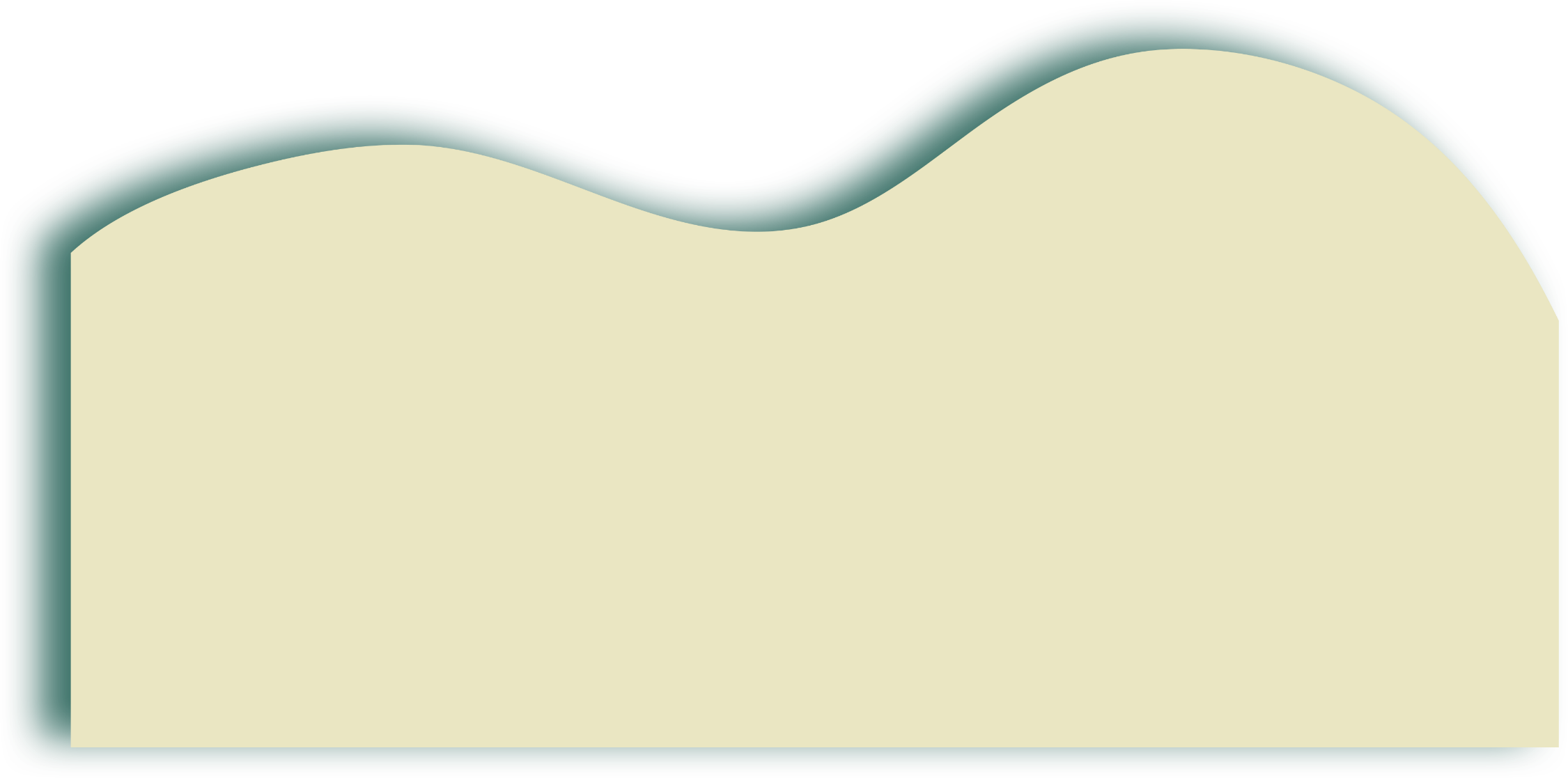 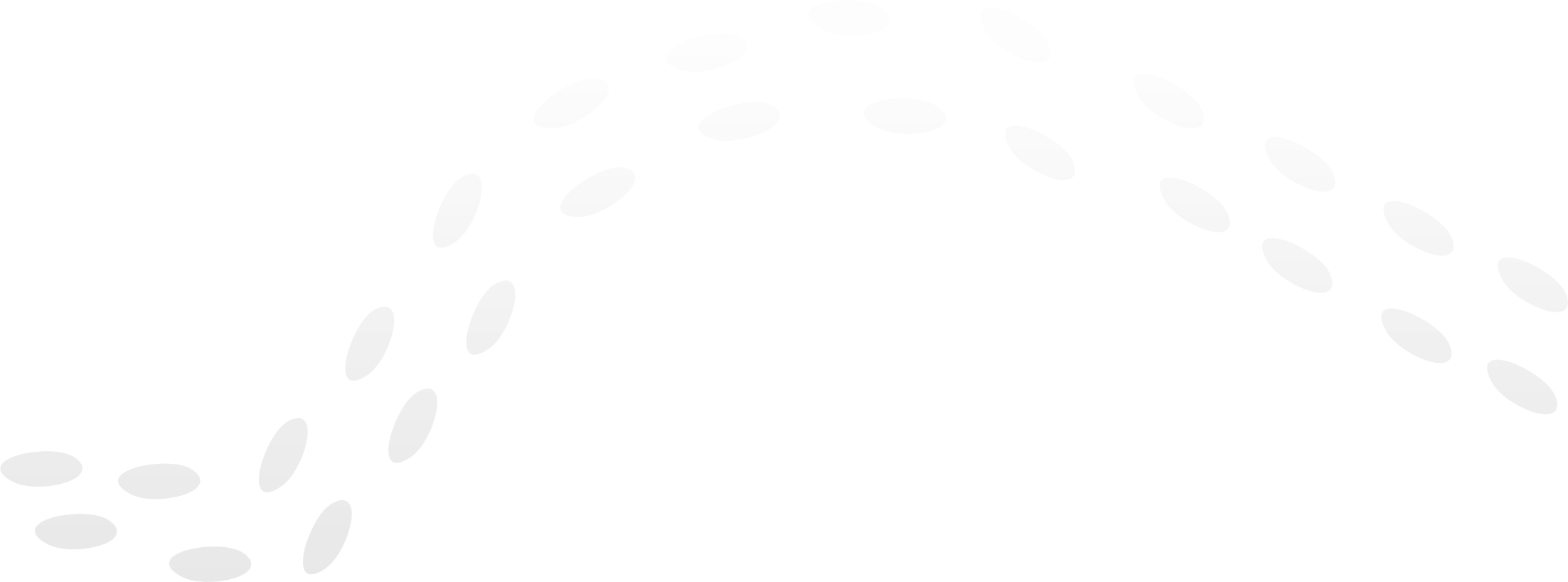 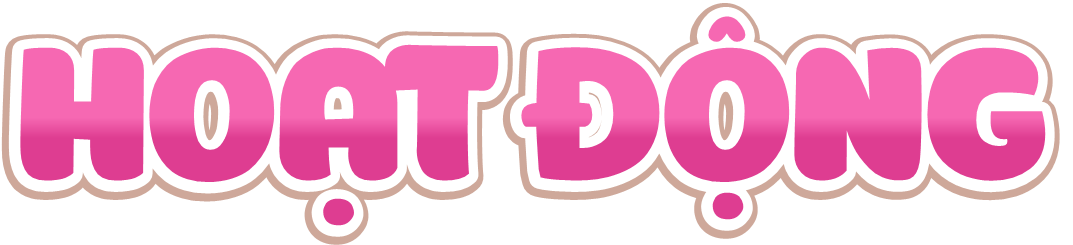 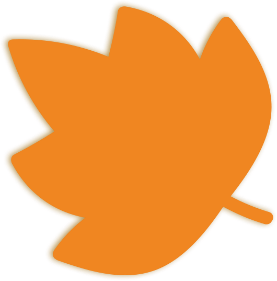 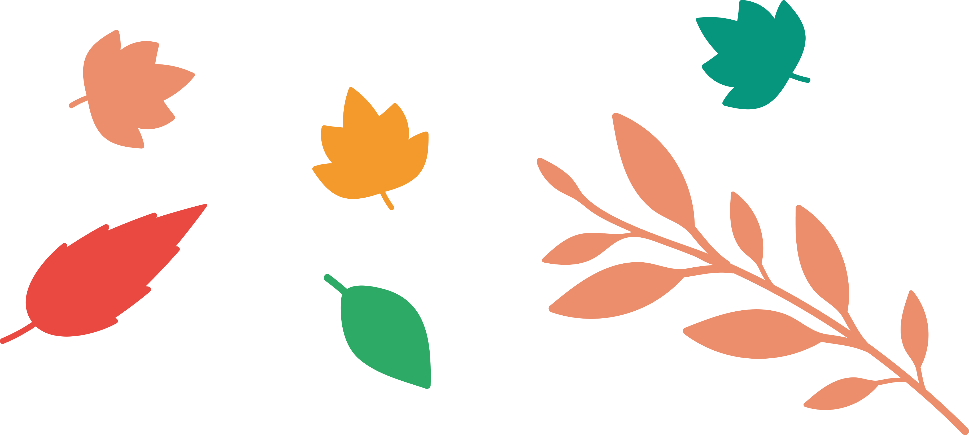 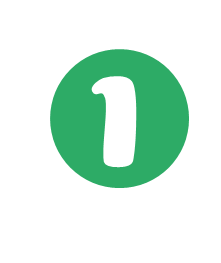 Đặt tính rồi tính
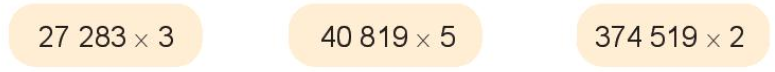 Đ, S?
2
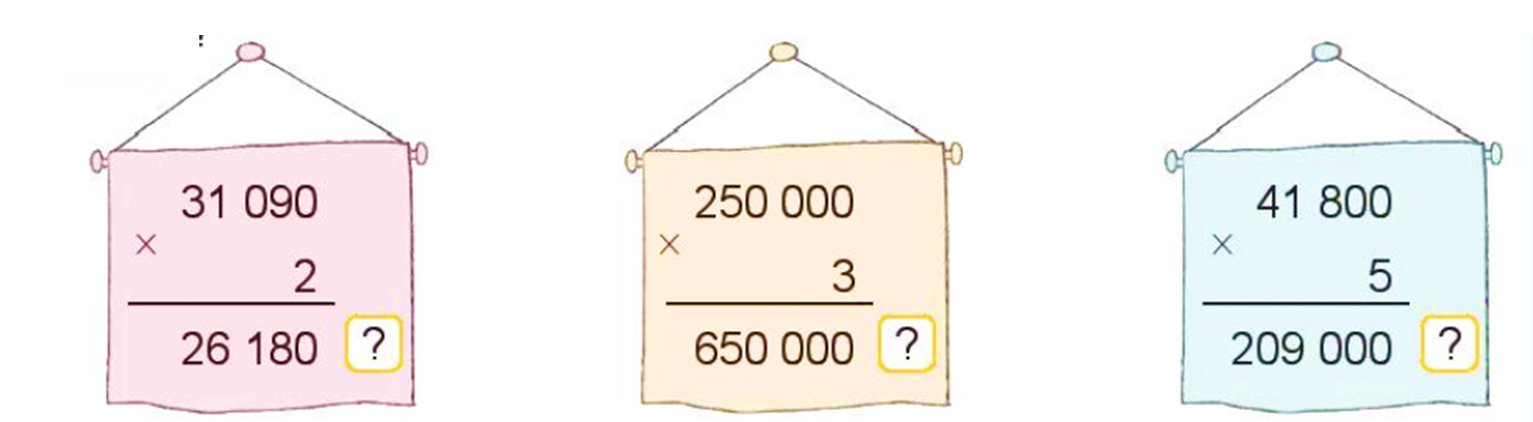 Đ
S
S
62
7
Bóng đèn trong nhà có tuổi thọ 12 250 giờ. Bóng đèn đường có tuổi thọ gấp 3 lần tuổi thọ của bóng đèn trong nhà. Hỏi tuổi thọ của bóng đèn đường là bao nhiêu giờ?
3
Tóm tắt:
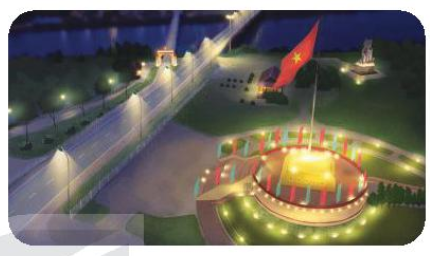 12 250
Bóng đèn nhà
Bóng đèn đường
? Giờ
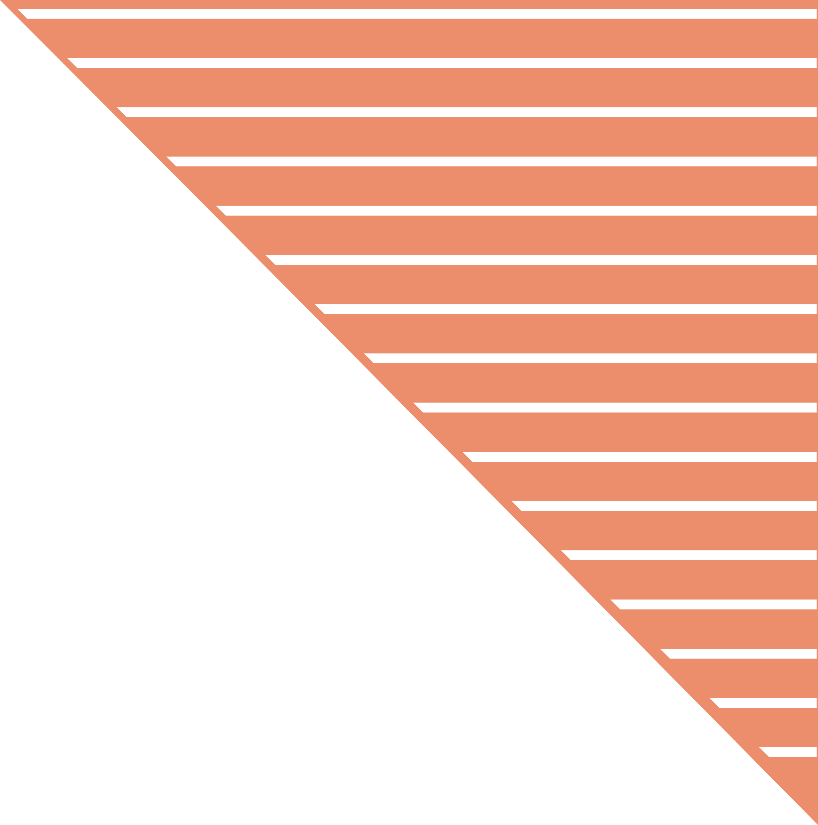 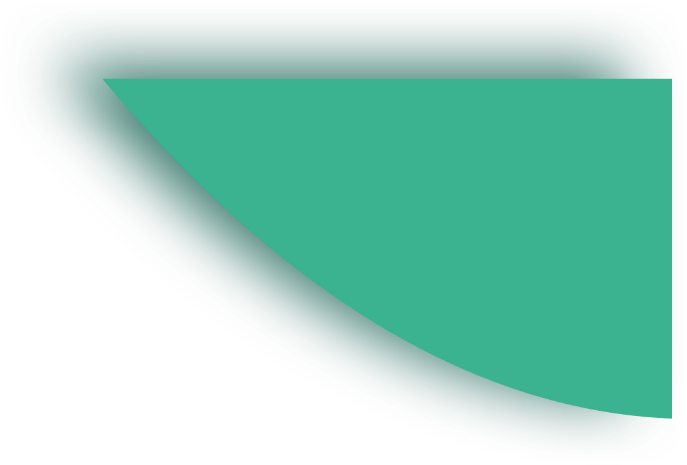 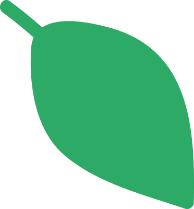 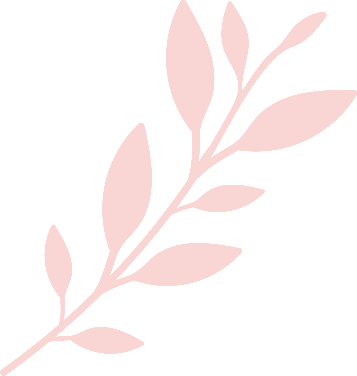 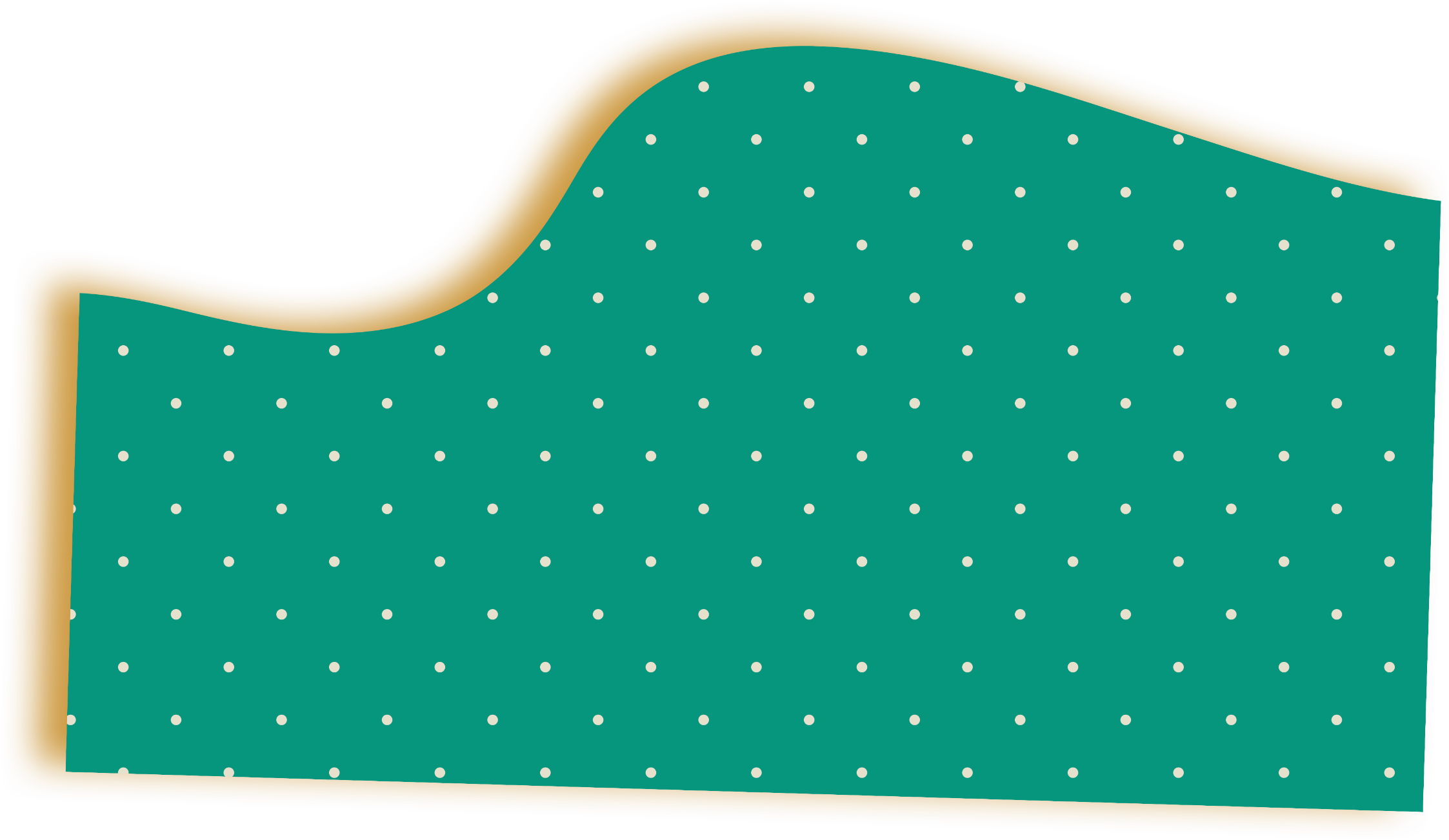 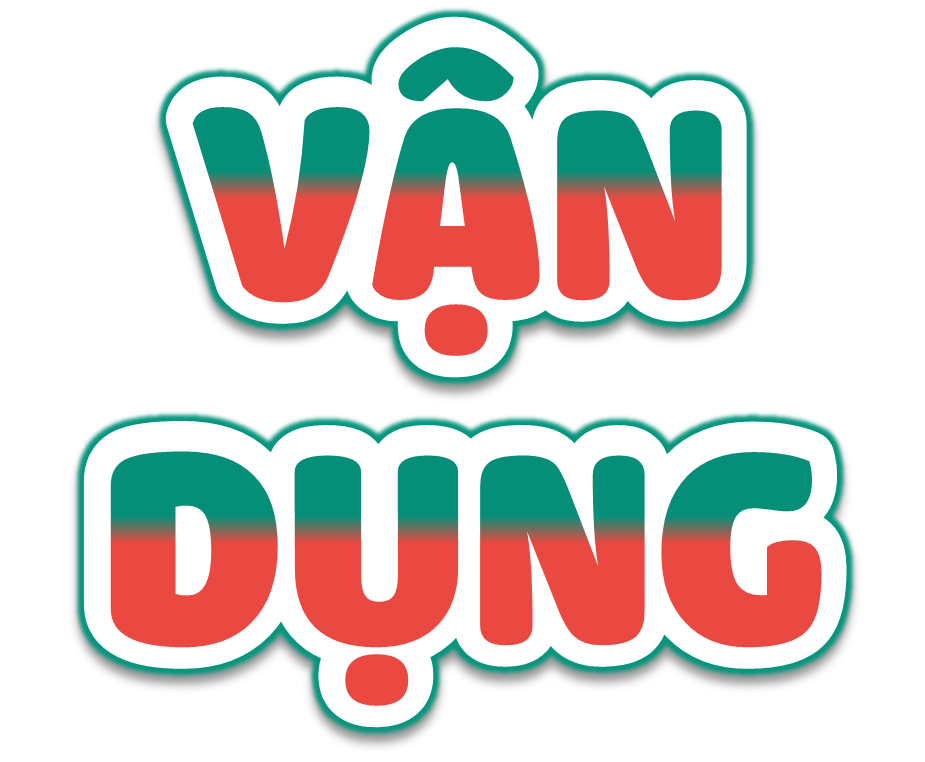 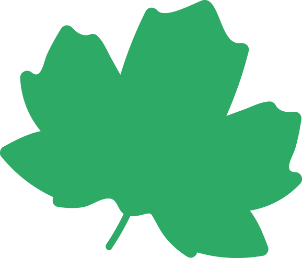 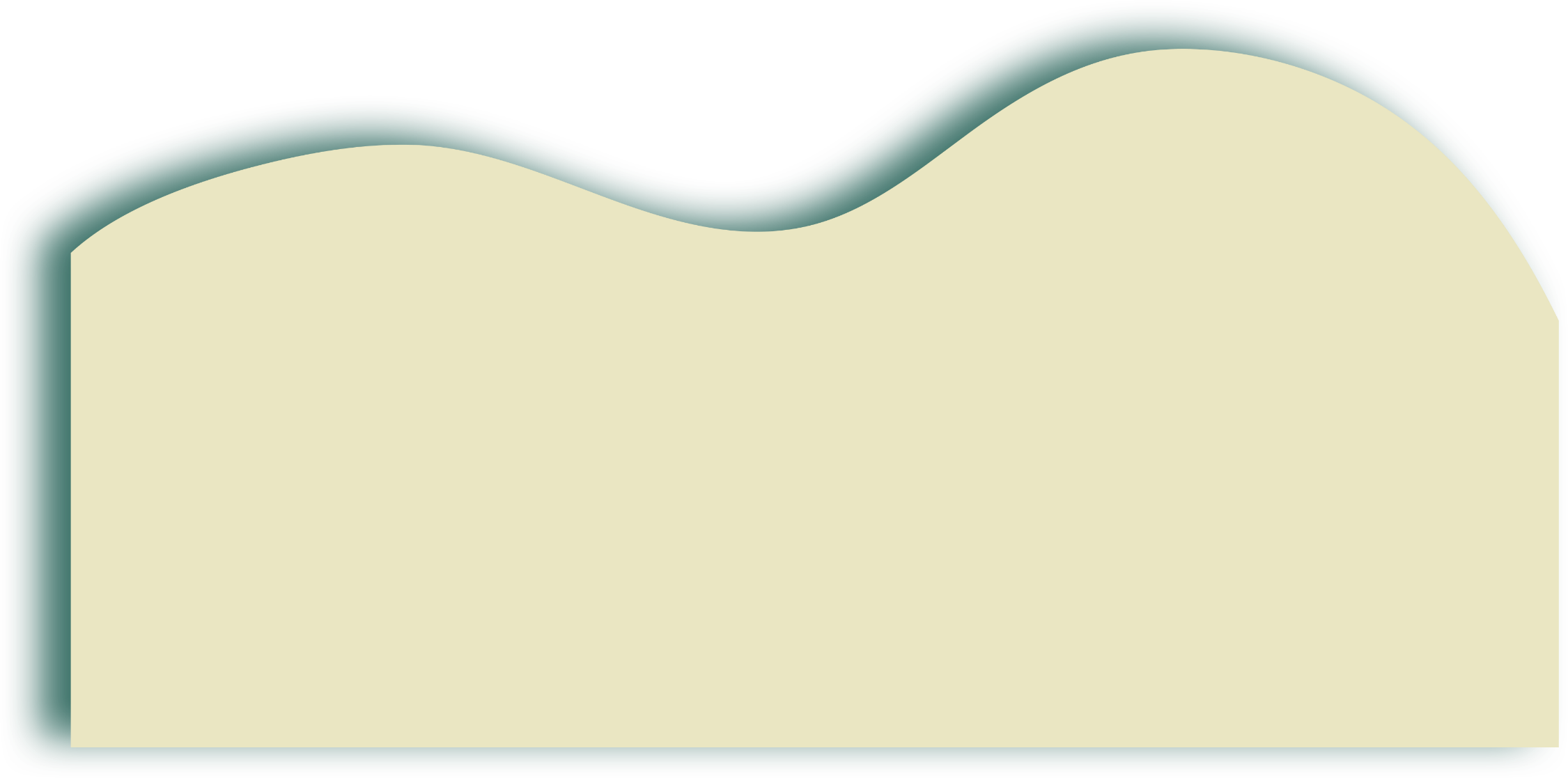 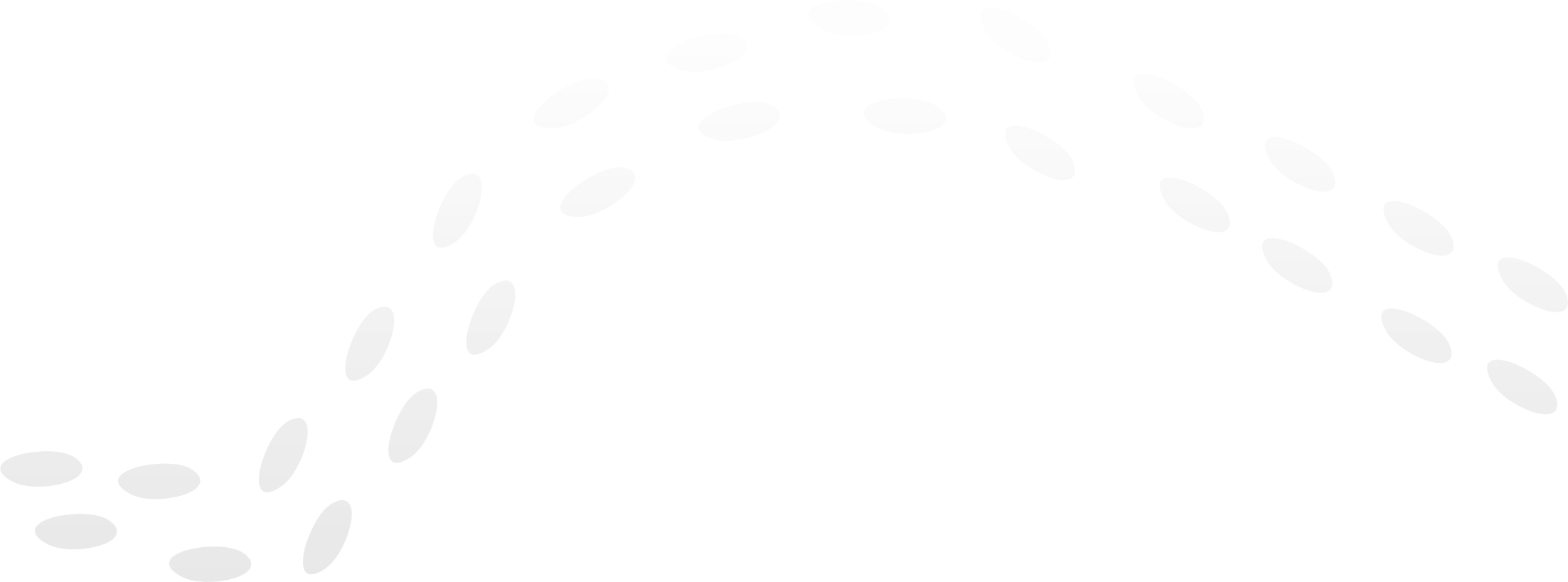 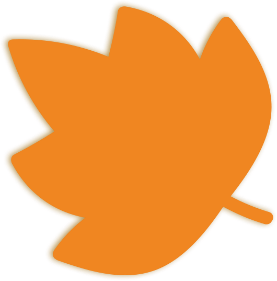 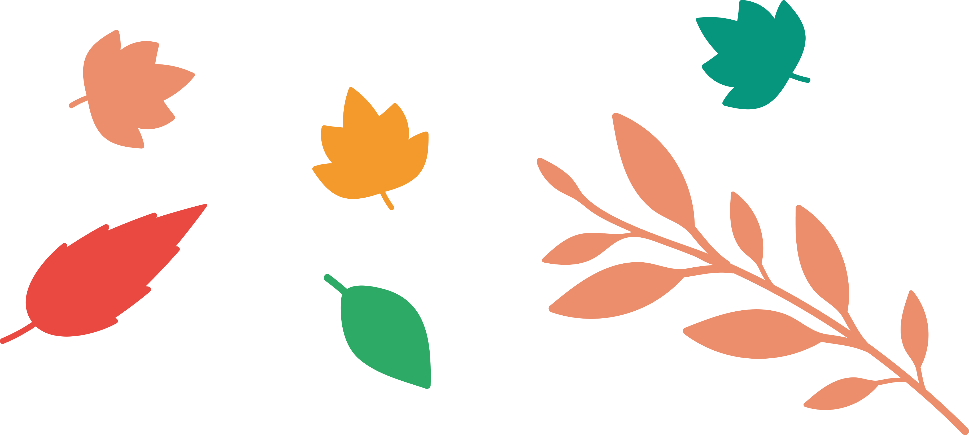 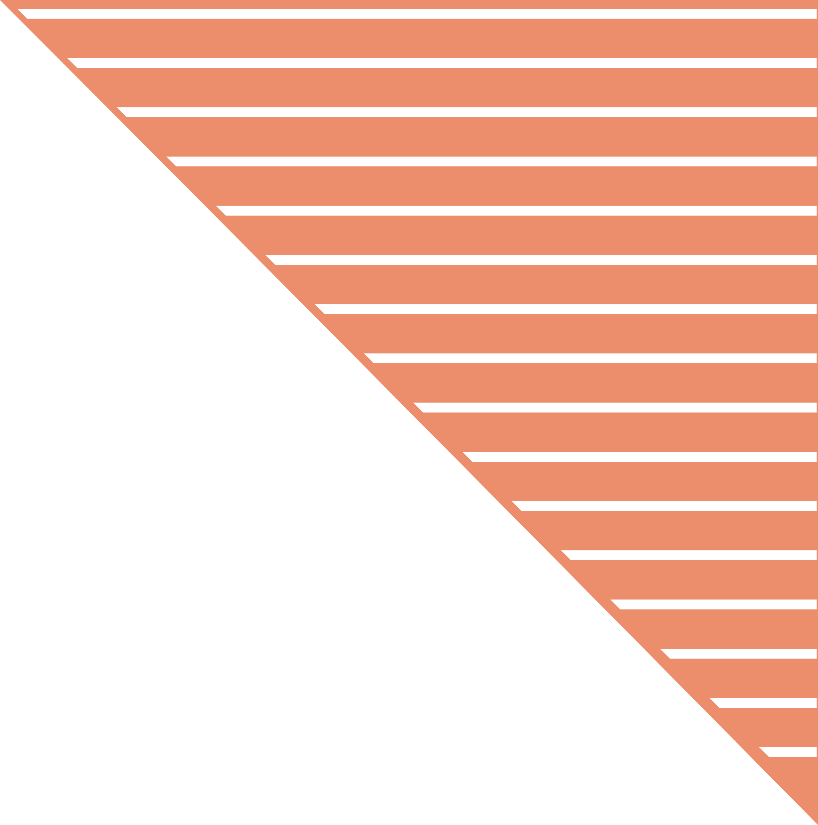 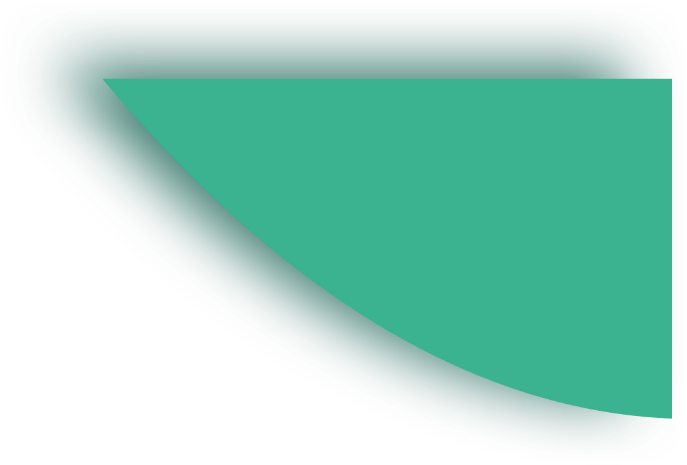 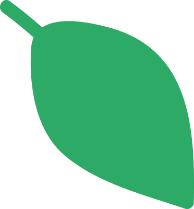 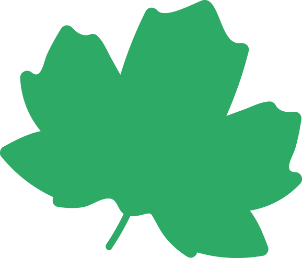 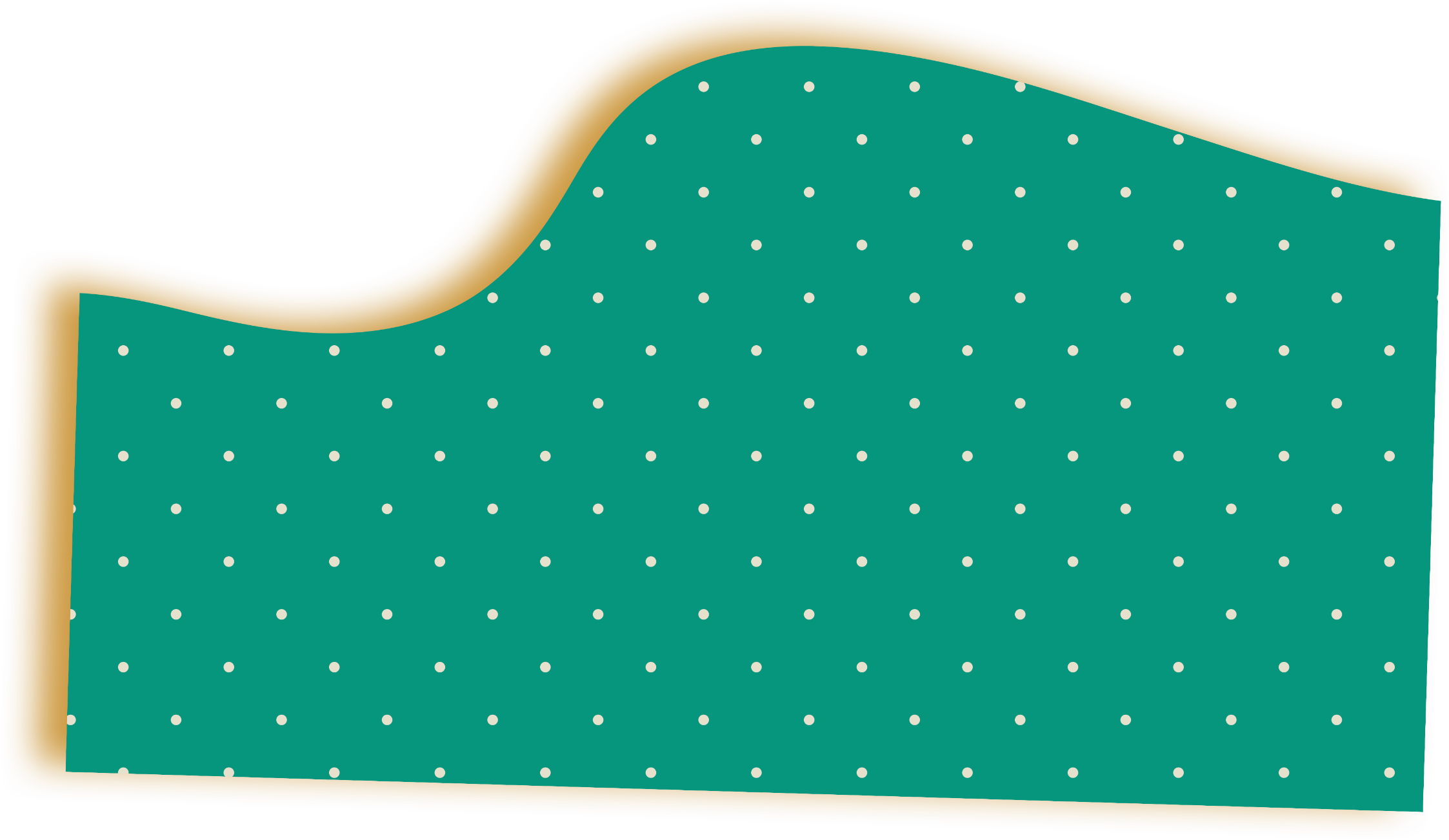 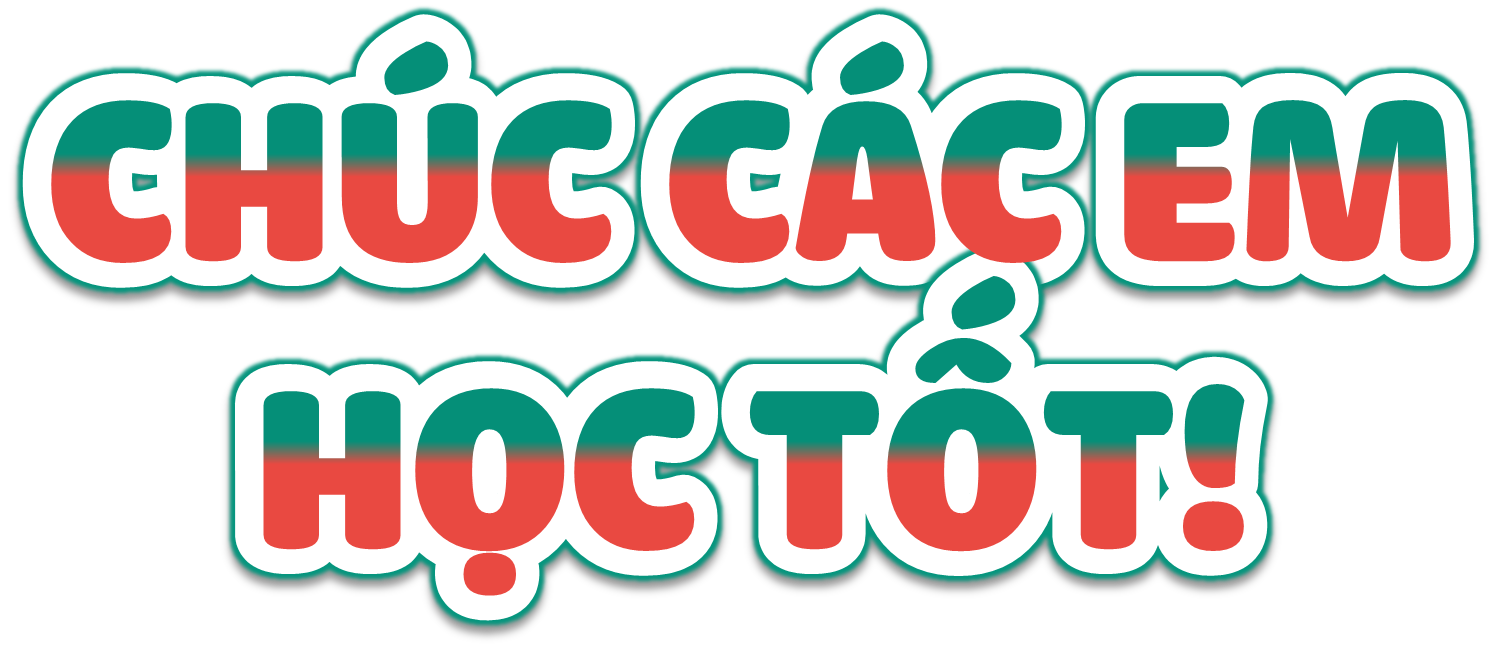 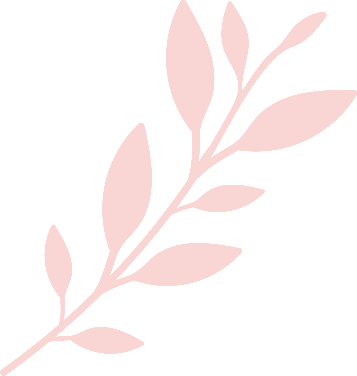 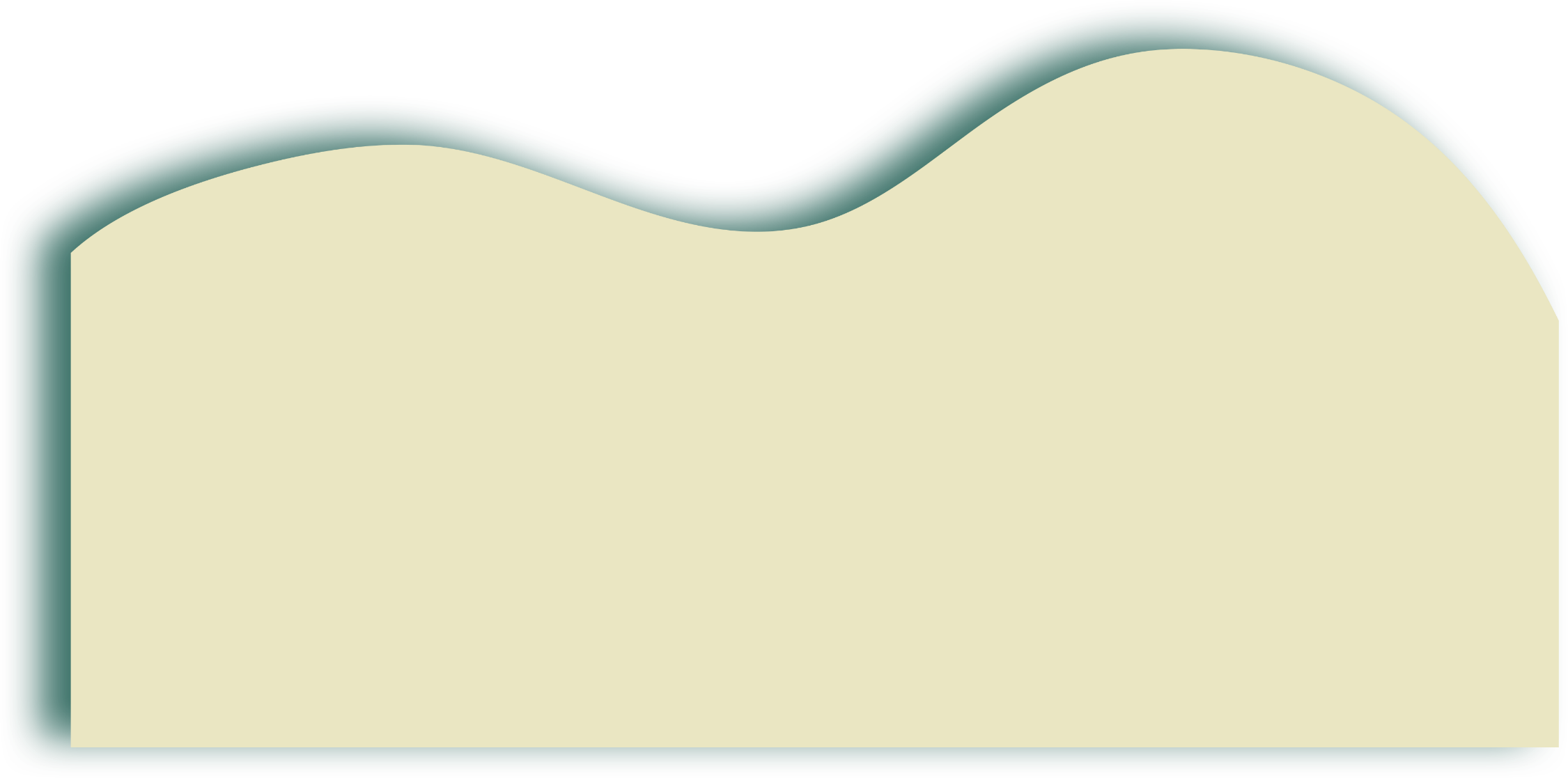 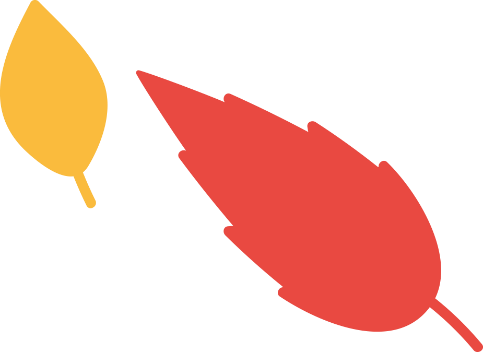 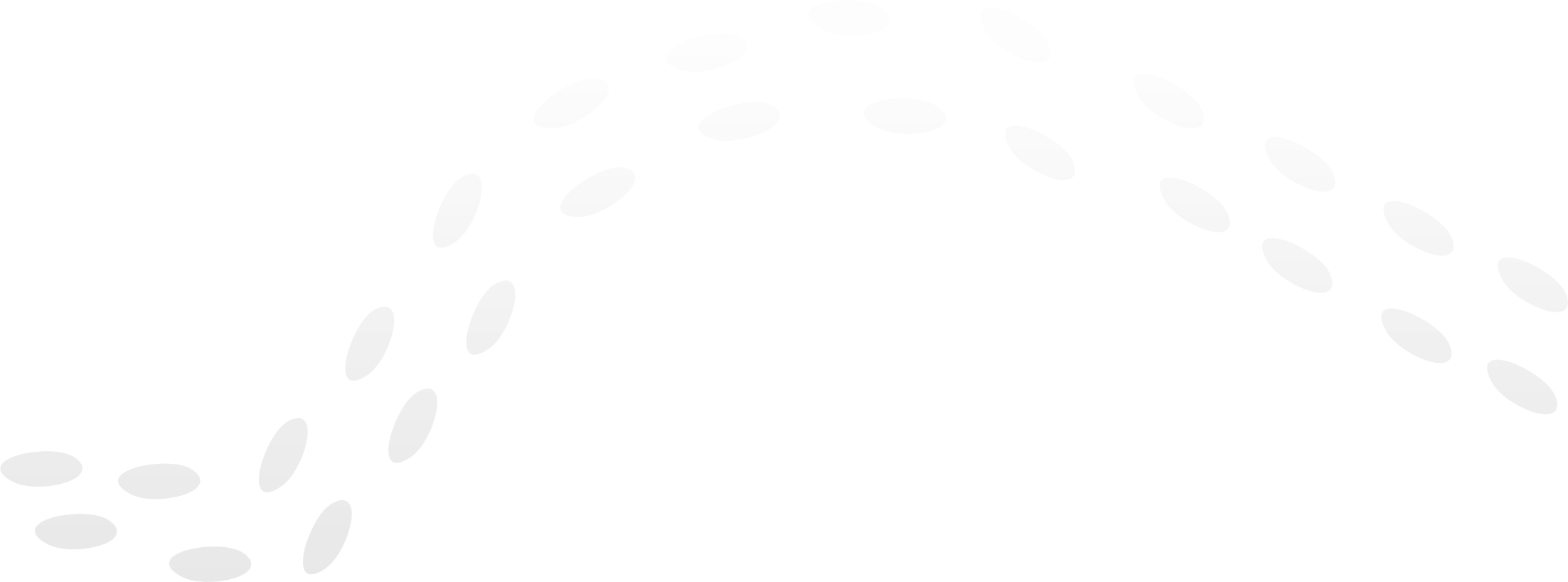 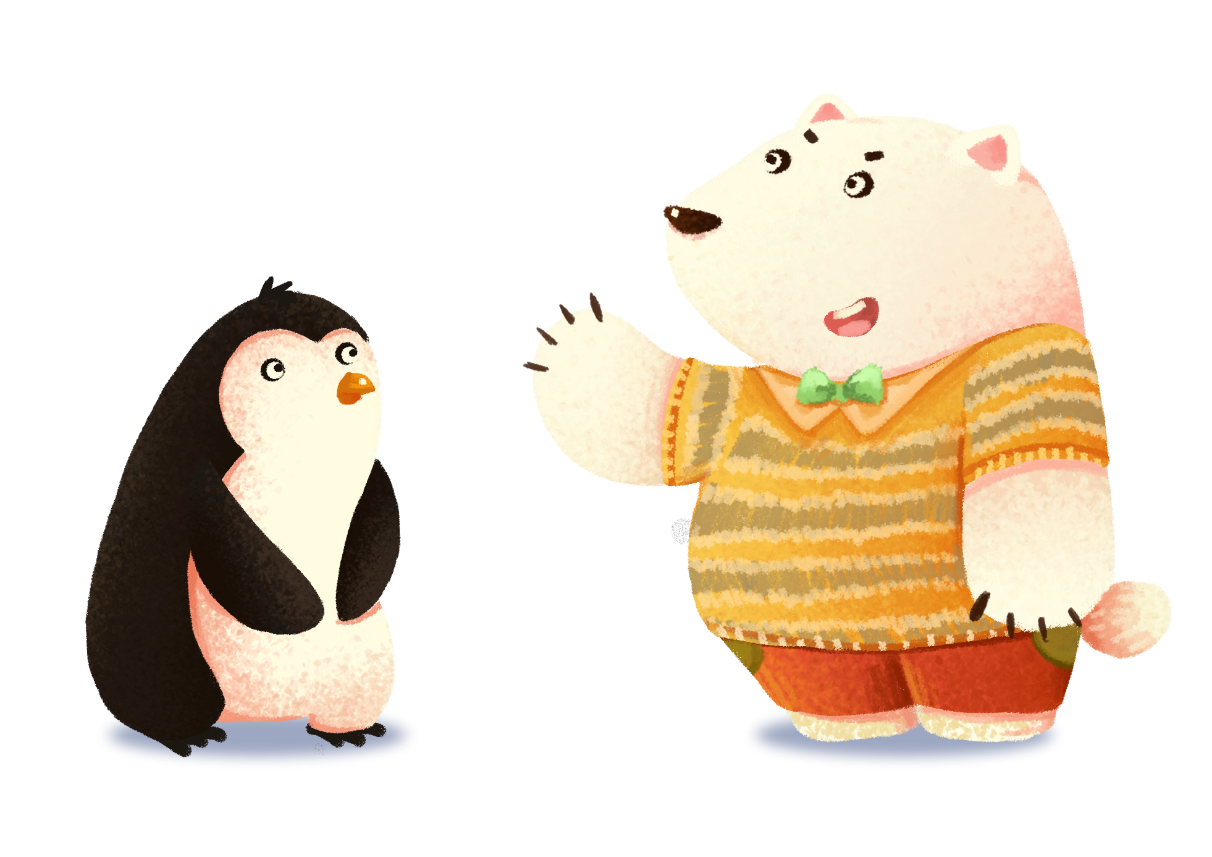 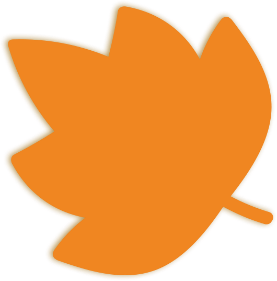 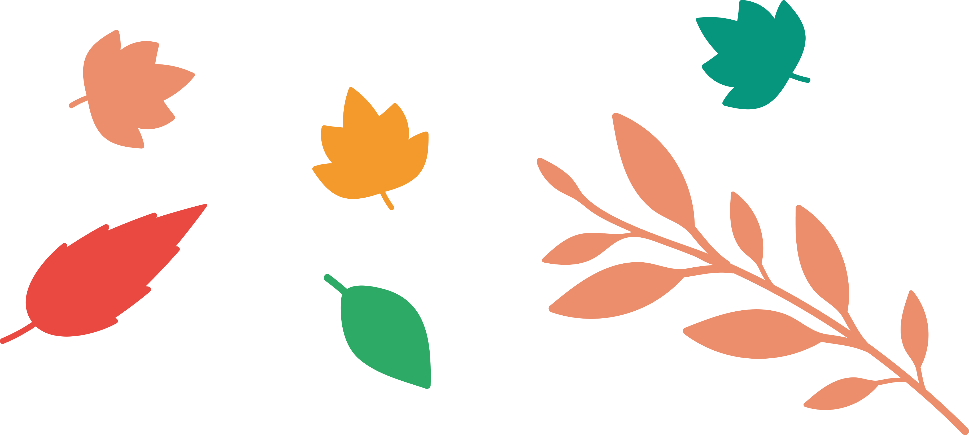